التحليل الحركي الأثار الإيجابية في حركات الانسان
اعداد أ. م. د زهير سالم عبد الرزاق
ان التحليل الحركي يستخدم لكل المشاكل التي تتعلق بالتعلم الحركي والانجاز الرياضي العالي . يقوم بتشخيص الحركات وأجزائها ومقارنة هذه الأجزاء المحللة بانجاز حركي آخر . التحليل الحركي يجيب عن الكثير من الأسئلة التي تتعلق بالإنجاز الرياضي او كيف يمكن تحقيق الهدف المرسوم او كيف تتم الحركة .
إن التحليل الحركي هو أحد المرتكزات الأساسية لتقويم مستوى الأداء والتي من خلالها يمكننا مساعدة المدرس أو المدرب في معرفة مدى نجاح مناهجهم في تحقيق المستوى المطلوب، إضافة إلى تحديد نقاط الضعف في الأداء والعمل على تصحيحها لرفع مستوى اللاعبين، لهذا فان التحليل الحركي يعد أكثر الموازين صدقاً في التقويم والتوجيه التحليل .
هو علم يبحث في الاداء ويسعى الى دراسة أجزاء الحركة ومكوناتها للوصول الى دقائقها)1( سعيا وراء أداء أفضل , وهو احد وسائل المعرفة الدقيقة للمسار بهدف التحسين والتطور . فمن خلال التحليل الحركي نستطيع الاجابة عن الكثير من الاسئلة المتعلقة بالأداء الرياضي، فمثلا كيف تتم الحركة او كيف نحقق الهدف المرسوم منها أو من شكلها وما تأثيرها في الجسم أو ما هي الصفات الميكانيكية والفسلجية أو التشريحية للحركة , وكيف يختلف الرياضي المبتدئ عن الرياضي المتقدم في الاداء الحركي , ان هذه الاسئلة هي نماذج  لكثير من الاسئلة التي يمكن الاجابة عنها في التحليل الحركي لتحقيق الانجاز العالي
الحركات الرياضية
البايوميكانيك علم تشخيصي تقويمي يبحث في تطبيقات قوانين الحركة على حركة الكائن الحي، ان المصطلح اللاتيني يتكون من مقطعين وكما هو مذكور في كل المصادر حيث ان المقطع الاول Bio  ويعني حيوي والثاني Mechanics  ويعني الميكانيكـــا او الالة. يعني علم دراسة حركة الانسان بشكل عام وفق مفاهيم علوم الرياضة يعني علم دراسة الحركة الرياضية وكيفية الوصول الى تحقيق الانجاز العالي.
التحليل الحركي هو جزء من علم البايوميكانيك , وهو نظام يعمل وفق نظام البايوميكانيك , يعتمد على التفسير والتعليل والاسس الميكانيكية , لغرض دراسة الحركة التشريحية , وهو مدخل لسلوك حركة الانسان ومساراته اثناء الأداء الرياضي , ويعد تجزئة الكل الى أجزاء ليتم دراستها بشكل مفصل ومعمق لذلك يمكن ان نعرفه 
هي عملية تجزئة الظاهرة الى أجزاء لكي يتم دراستها ومعرفة العلاقة بين تلك الأجزاء.   
وهو أداة أساسية في كل مجالات التطور الرياضي، ومثال على ذلك الإنجازات الرياضية في بطولات العالم وما يحققه الرياضيون جاء ذلك لمساهمة التحليل الحركي في معرفة أفضل أداء وأفضل تكنيك.
   لم يتوقف التحليل الحركي عند هذا الحد بل سعى الى ان يجد الحلول للمشكلات التي يعاني منها الرياضيون الذين يعانون من صعوبة التطور عند الوصول للمستويات العالية وإيجاد الطرق الصحيحة.
التحليل الحركي يقسم الى : التحليل الكينماتيكي : أي التحليل الظاهري للحركة أي عندما تحلل الحركة وفقا للمتغيرات والعوامل الكيماتيكية المتمثلة ب( المسافة والإزاحة والزمن والسرعة التعجيل )التحليل  الكيناتيكي: وهو تحليل الحركة وفقا للاسس الكيناتيكية والمتمثلة ب ( القوة والزمن والطاقة والقدرة ...الخ ) .
هناك اسلوبين للتحليل البايوميكانيكي للحركة الرياضية :
الأسلوب الكمي : يتركز هذا الأسلوب على الوصف القياسي الرقمي  حيث يتم تحويل الأداء الحركي الى قيم وأرقام تعبر عن معاني لها مدلولات علمية لمتغيرات البايوميكانيكية , وتستخدم في هذا الأسلوب أجزاء مختلفة منها البسيط والمعقد لقياس وتحديد الأداء الى القيم والأرقام والمقادير للحالة الحركية , ومن خصائص هذا الأسلوب انه عالي الكلفة اقتصاديا , ويتطلب خلفيات ومستويات وخبرات طويلة . ومدرس التربية الرياضية والمدرب الرياضي بحاجة لمعرفة نتائج هذا النوع ولكن ليس بالشكل التفصلي الكامل .
الأسلوب الكيفي : تتحدد في هذا الأسلوب دراسة الحركة بشكل عام دون الدخول في التفاصيل ويعتمد هذا الأسلوب على مجرد الملاحظة ثم إعادة تفاصيل الأداء من الذاكرة عند الشرح وتصحيح الأخطاء ,
مثال على ذلك : عند الحكم على الاداء  في الوثب الطويل الثلاثي انه كان جيدا  فان ذلك يعني حكما كيفيا , لأننا حددنا نوعية الأداء تقديرا من دون استخدام الأرقام , ولكن عندما نقول انه وثب 12م فان هذا يعني فان هذا الحكم يكون حكما كميا .
المحلل الرياضي
يجب ان يمتلك المحلل الرياضي الاتي :-
الخبرة في معرفة البايوميكانيك وقوانينه.
ان يكون مطلع على علم التشريح وأجزاء ومفاصل الانسان.
لديه خبرة ومعرفة بالمهارة التي يقوم بتحليلها أي يكون لديه خلفية معرفية بتلك المهارة ويدخل بعملية التدريب الرياضي باختيار الزوايا المناسبة واختيار المفاصل خلال عمليات التدريب التي يقوم والتي يجدها مناسبة.
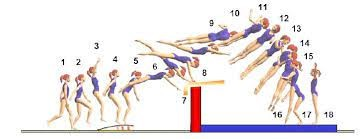 أهمية التحليل الحركي في حياتنا
تعليل الحركات وتفسيرها من خلال معرفة البايوميكانيك .
يبحث في القوانين من خلال الحركة وكما هو في القفز العالي، واجتياز الحواجز والقفز الطويل، هناك خلال  مجموعة من القوانين التي تساهم في الأداء الرياضي على الرياضي والمدرب ان يكون مطلع  على هذه القوانين لكي يضع البرامج التدريبية التي تناسب في رفع مستوى اللاعب والفريق بشكل افصل .
كذلك يعمل على اكتشاف طرق جديدة وغير معروفة وغير معقدة , طريقة معينة باجتياز مانع او بتمرير كرة بعمل دورانات بالجسم , مثال ذلك طريقة القفز العالي التي كانت في السباق تستخدم الطريقة المقصية والسرجية والدحرجة ثم تطورت الى طريقة فسفوري التي انتشرت لمميزاتها :
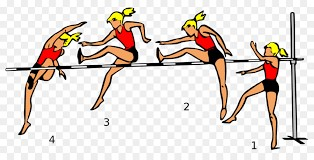 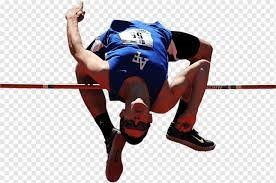 يجيب على كثير من الأسئلة، مثال على ذلك القافز الأمريكي في اولمبياد المكسيك، استطاع ان يكسر الرقم العالمي ثلاث مرات، ومن خلال دراسة التحليل الحركي عرفت الأسباب ( البيئة , الارتفاع عن سطح البحر اكثر من 2000م بمقدار يقل 3,. بالمئة ثم كثافة الهواء كانت قليلة , وبالتالي فان البيئة مناسبة لتحقيق إنجازات افضل بالنسبة لفعاليات الاركاض والقفز .
يعطي للمدرب صورة واضحة حول أداء الرياضي لأنه يعتمد على التسجيل الصوري والفديوي وإعادة عرضه مما يعطي للمدرب صورة واضحة عن أداء اللاعب.
اصبح ركيزة للمدرب لمتابعة تطور مستويات اللاعبين خلال الأشهر والسنين من خلال التصوير .
من خلاله ممكن ان نصمم أجهزة مساعدة تنظم مسارات حركية نعلاج بها الأخطاء التي يقع بها الرياضيون .
اصبح أداة أساسية للتحكيم للأداء كما هو الحال في رياضة الجمباز والملاكمة لإعطاء النقاط .
يعمل على الكشف عن الإصابات وسرعة تحسنها وتطورها , ومعرفة الحركات التي تؤدي الى الإصابة وإعادة تأهيلها .
يعمل على كشف الأخطاء بشكل مسبق لدى اللاعبين مما يساعد في عملية تصحيح مبكر ولكي لا تكون الحالة مزمنة اللاعب في أداء معين او اتجاه معين من خلال إيجاد برمجيات تصحيحية لكي يتلقاها اللاعب والمدرب .
قواعد التحليل الحركي التي يجب ان يلتزم بها القائم بالتحليل
تحديد اسم المهارة موضوع التحليل مثال ( الضرب الساحق , التهديف البعيد بكرة السلة ).
تحديد الهدف من التحليل (قياس متغيرات كينماتيكية , او متغيرات كينتكية ) .
المتغيرات الكينماتيكية :بمعنى الوصف الظاهري للحركة دون الرجوع للقوى المسببة لها مثل الكتلة والقوى . اما المتغيرات الكينتيكية فهي : التي تتناول القوى المسببة للحركة مثل الشغل والسرعة
تحديد الوسائل والأجهزة التي يقاس بها: (متغيرات كينماتيكية او كينتيكية ).
يجب ان يجد العلاقة بين المتغيرات مثال الزوايا في العاب المقذوفات لرمي القرض والثقل.
خطوات التحليل الحركي
تسجيل الحركة كاملة .
إعادة الحركة عدة مرات لمعرفة المتغيرات .
مقارنة الأداء المسجل مع التحسن لدى اللاعب.
رسم صور وقياسات وزويا الجسم .
ضبط المتغيرات المقاسة ومعالجتها احصائيا من خلال البرمجيات الخاصة بالتحليل الحركي مثل دارفش , وكونوفا وغيرها .
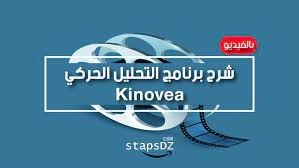 - الغاء الجانب الذاتي .تفسير النتائج بالأدلة والبراهين , مثال على ذلك تحقيق اللاعب الجاميكي يوسين بولت لوقت 9,58 في فعالية 100م هنا يجب ان نحلل زاوية الانطلاق , الوقت في 30م الأولى ,طول الخطوة وهكذا.-
الأهداف أو الأغراض للتحليل الحركي:
أن التحليل البايوميكانيكي للمهارات الحركية يشتمل على تجزئة الحركة المراد دراستها إلى أقسامه ومكوناتها المترابطة وتقرير طبيعة كل جزء أو قسم من أقسام الانسان والقوانين الحركة وتفسير العلاقات المترابطة للأداء الحركي وفقاً والمتغيرات الميكانيكية والتشريحية والتي تتحكم بالأداء المثالي للحركة فالتحليل الحركي يعطي الأجوبة الدقيقة للأسئلة التالية -: .1
 ما هي المفاصل والعظام المشاركة في أداء الواجب الحركي.
 ما هي الحركات ونوعها التي تقوم بها تلك المفاصل خلال الأداء الحركي. 
 هل أن المفاصل المشاركة في الواجب الحركي تتحرك لمديات حركية واسعة أم قصيرة. 4- ما هي العضلات المشاركة في العمل الحركي.  
ما هي طبيعة انقباض العضلات المشاركة في الأداء الحركي. 
 ما هو نوع الشدة ومستوياتها التي تعطيها العضلات المشاركة.
 ما هي القوانين والمتغيرات والأسس الميكانيكية المثالية والاقتصادية للأداء الحركي. 
ما هي الأسس الحركية ذات العالقة بتجنب الإصابات . أن نجاح التحليل الحركي في تحديد نقاط الضعف والقوة في الأداء الحركي يعتمد بشكل كبير على تحديد أهداف التحليل الحركي للمهارة المراد دراسته